29 Settembre 2022
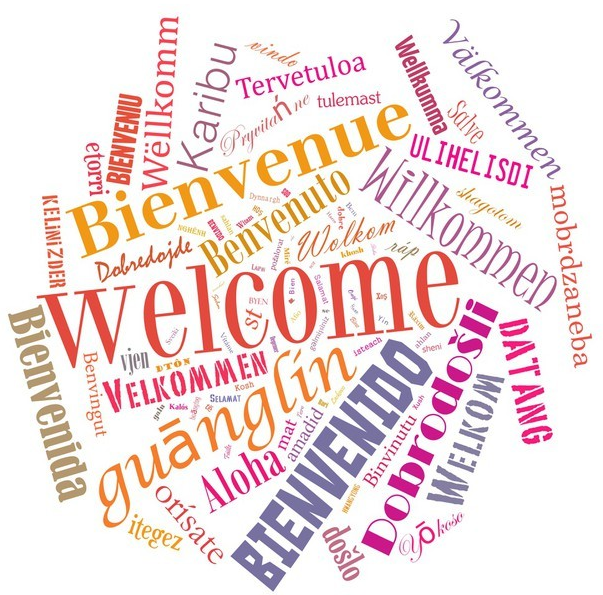 V 1.0 – 8-2-2016
INFORMAZIONI GENERALI
Il PERCORSO FORMATIVO
I COMPAGNI DI VIAGGIO
MENS SANA IN CORPORE SANO
SOMMARIO
INFORMAZIONI GENERALI
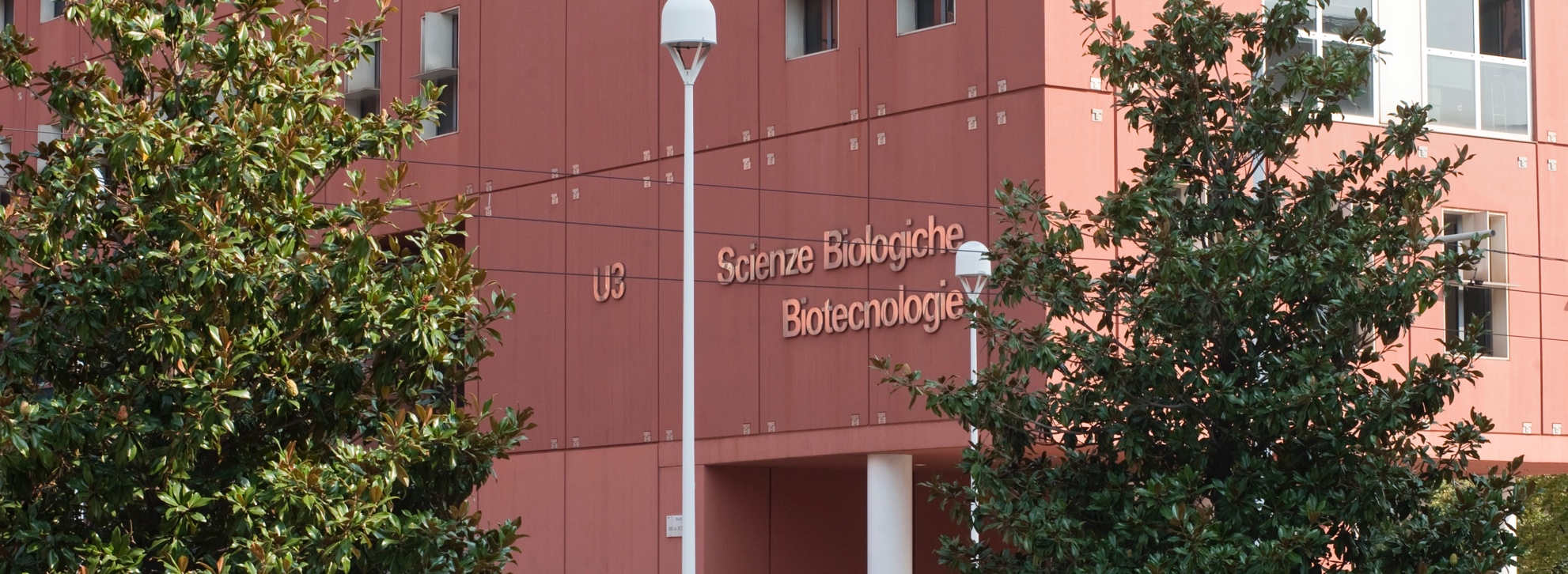 DOVE SIAMO
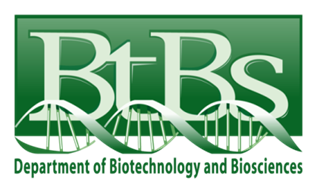 Corso di Laurea Triennale in Biotecnologie
Consiglio di Coordinamento Didattico (CCD) di Biotecnologie
Presidente (2021-2024): 
Prof. Laura Cipolla
Corso di Laurea Magistrale in Biotecnologie Industriali
Dipartimento di Biotecnologie e Bioscienze
Direttore (2021-2024): 
Prof. Francesca Granucci
Corso di Laurea Triennale in 
Scienze Biologiche
Commissione Paritetica Docenti- Studenti
Presidente (2022-2024):
 Prof. Luca Bertini
Consiglio di Coordinamento Didattico (CCD) di Biologia
Presidente (2022-2025): 
Prof. Luca De Gioia
Corso di Laurea Magistrale in Biologia
Il Dipartimento di Biotecnologie e Bioscienze afferisce alla Scuola di Scienze insieme con i Dipartimenti di Fisica, Informatica, Sistemistica e Comunicazione, Matematica e Applicazioni, Scienza dei Materiali e Scienze dell'Ambiente e della Terra
SERVIZI DI ATENEO
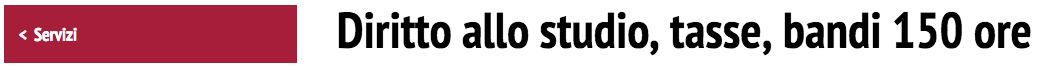 https://www.unimib.it/servizi/studenti-e-laureati/diritto-allo-studio-tasse-150-ore
Tasse universitarie
“No tax area” fino a 25 mila euro
Borse di studio
Borse di Studio di Ateneo e Borse per il Diritto allo Studio
Collaborazioni studentesche
Bandi «150 ore» di collaborazione in attività per il buon funzionamento dell’Ateneo
Fondo solidarietà studenti
Le residenze
Servizi di ristorazione
[Speaker Notes: Milano-Bicocca innalza la “no tax area” da 13 a 21mila euro. Ottomila euro in più rispetto a quanto prevede la legge di bilancio 2016. A deciderlo, nella seduta di martedì 24 aprile, è stato il Consiglio di amministrazione dell’Ateneo che ha recepito e modificato in senso favorevole agli studenti le indicazioni contenute nella legge. A beneficiarne saranno oltre 11mila studenti – un terzo degli iscritti - che appartengono a un nucleo familiare con un ISEE fino a 21mila euro e in possesso di alcuni requisiti di merito e accesso agli studi. La manovra dovrebbe costare all'Università circa 2milioni di euro, somma che l’Ateneo ritiene di poter recuperare, almeno in parte, dalla crescita delle immatricolazioni e da altre attività formative e scientifiche.
La riforma è stata sviluppata e concordata con le rappresentanze studentesche in Consiglio di amministrazione, Senato accademico, Presidio di qualità e Consiglio degli studenti. Tutte le simulazioni e i dati utilizzati per la stesura del nuovo Regolamento sono stati analizzati e migliorati dagli studenti stessi.
Si tratta di una manovra che non graverà sugli iscritti con un ISEE più alto perché sono previsti coefficienti di tassazione più bassi anche per i non esentati. La riduzione media per gli studenti meritevoli è di 110 euro che arriva a 305 euro per gli studenti con ISEE più alti (76mila euro). Tutto questo senza penalizzare gli iscritti "meno meritevoli" che beneficeranno comunque delle riduzioni, anche se in misura più contenuta. Ma non sono le uniche agevolazioni. L’Ateneo ha previsto uno sconto del 13 per cento (era del 9 per cento fino all'anno accademico in corso) per tutti gli studenti meritevoli - fino al primo anno fuori corso - che abbiano rispettato i criteri di merito: 25 crediti formativi da acquisire nell’anno accademico precedente. 
Confermato, infine, l’esonero dal pagamento della prima rata conguaglio delle tasse universitarie a favore degli studenti incoming nell’ambito del programma di doppia laurea e la "1st year tuition fee-waiver" per i corsi magistrali erogati interamente in lingua inglese: International Economics, Marine Sciences, Materials Sciences, International Medicine & Surgery e Applied Experimental Psychological Sciences.  Una scelta adottata per incentivare l'afflusso di stranieri ai corsi di laurea internazionali a favore degli studenti con nazionalità non italiana e con titolo di studio conseguito all'estero.]
SERVIZIO PER GLI STUDENTI CON DISABILITÀ E DSA
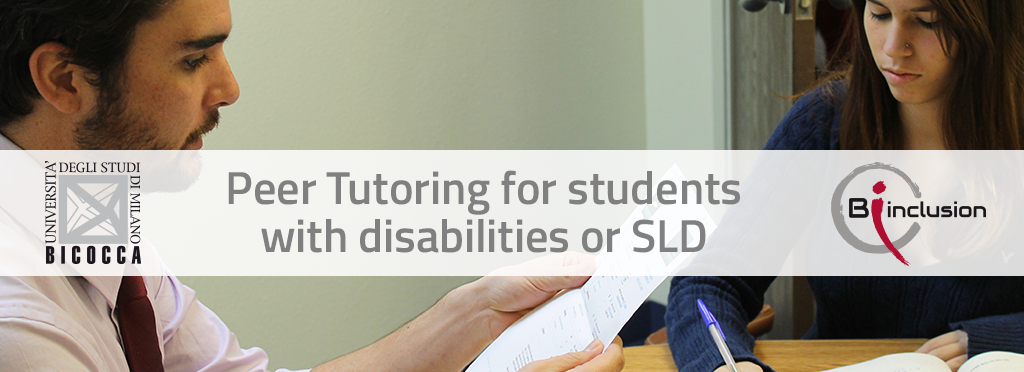 Email:
 info.binclusion@unimib.it
Sito web:
https://www.unimib.it/servizi/studenti-e-laureati/disabilita-e-dsa-spazio-binclusion/accoglienza-allo-spazio-binclusion
L-2 BIOTECNOLOGIE
IL PERCORSO
Biotecnologie L-2
180 CFU (crediti formativi universitari)
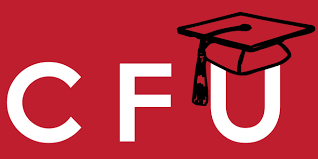 1 CFU  = 
8/7 ore di lezione frontale
8/10 ore di esercitazione/laboratorio
20 ore per “mondo del lavoro”   

+ ore per l’elaborazione/studio fino a 25
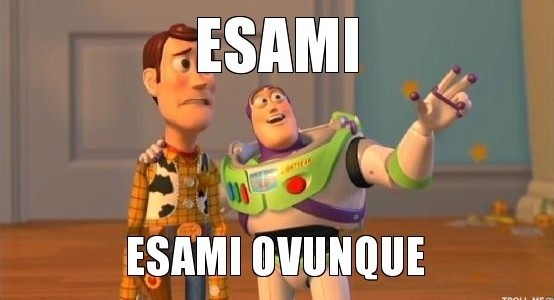 20 Esami: 164 CFU
Tesi,  tirocinio e stage: 5 + 10 CFU
Altre conoscenze utili per il 	mondo del lavoro: 1 CFU (20 h)
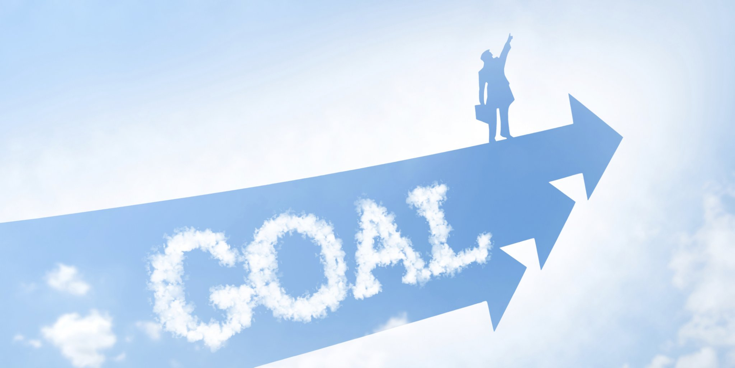 Laurea in corso 
	ultima sessione utile per la coorte 2022: 
		marzo 2026
Buona votazione agli esami
Il percorso formativo
Il percorso formativo: punti chiave
1° anno 
Laboratorio di istituzioni di biologia (I semestre): è obbligatorio iscriversi e svolgere corso sulla sicurezza
Laboratorio di chimica (II semestre): è obbligatorio iscriversi
2° anno. 
LTA: iscrizioni obbligatorie
Presentazione del piano degli studi
3° anno
Stage (10 CFU)
Tesi (5 CFU)
INCONTRI DI ORIENTAMENTO DEDICATI
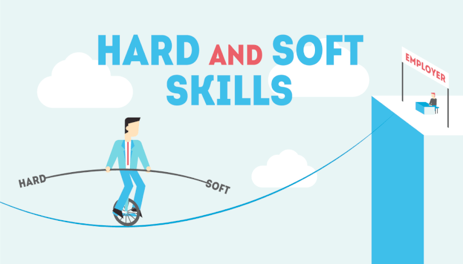 I CFU «Altre conoscenze utili per l’inserimento nel mondo del lavoro»(1 CFU = 20 h)
seminari ed eventi organizzati dal CCD
seminari ed eventi del dipartimento BTBS 
periodo di mobilità internazionale 
attività di Ateneo
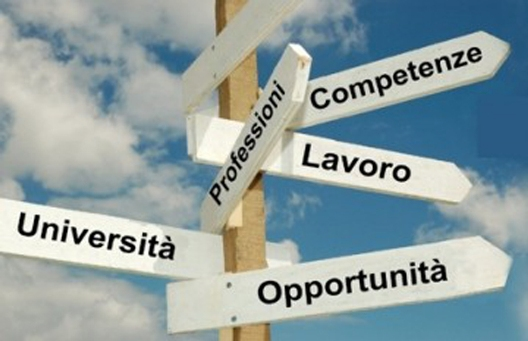 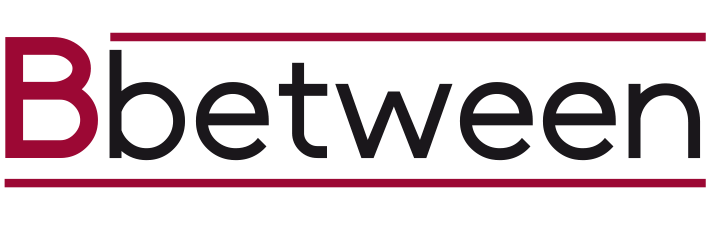 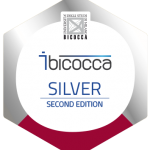 Percorsi Bbetween di accrescimento e alla valorizzazione delle competenze trasversali
Open Badge
(Diploma Supplement)
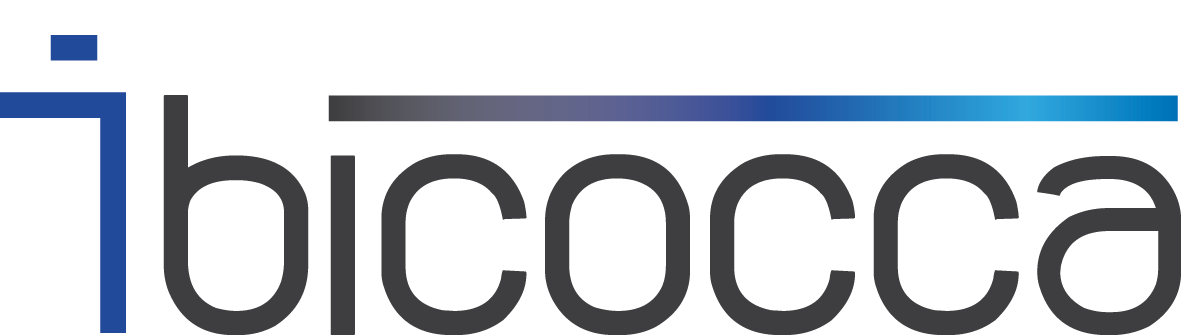 http://ibicocca.it/
Iscrizioni entro il 15 ottobre 2022
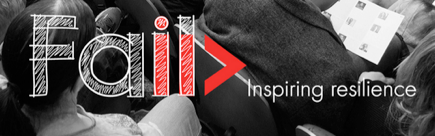 https://fail-sharing.org/
INCONTRI DI ORIENTAMENTO DEDICATI
Mobilità internazionale(Referente: Prof. Francesco Peri)
STUDIO: Erasmus Studio 
STAGE: Erasmus Traineeship in EU o extra EU
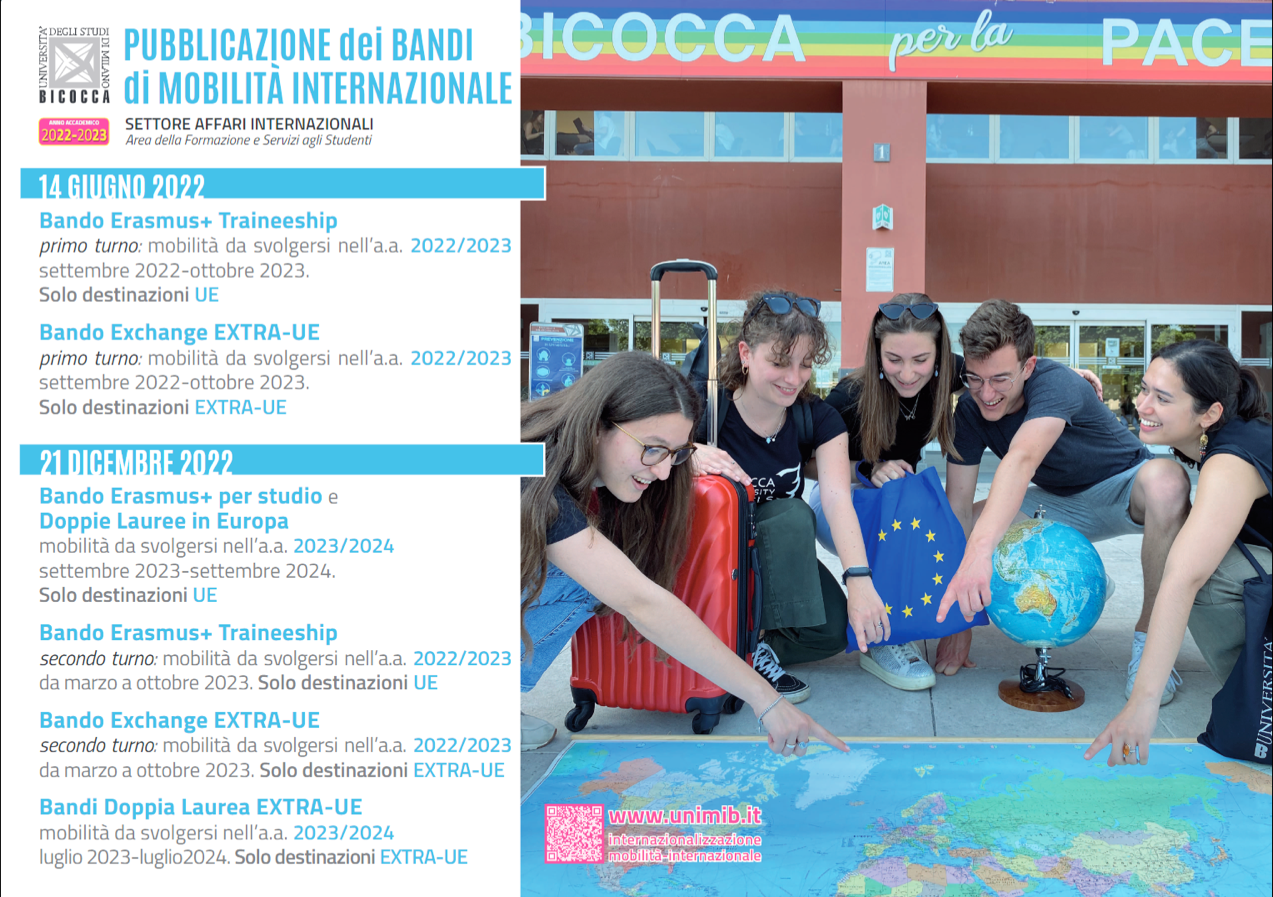 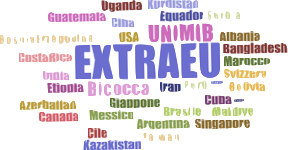 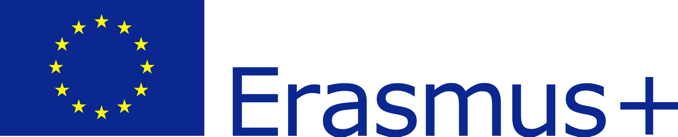 INCONTRI DI ORIENTAMENTO DEDICATI
Dove reperisco le informazioni generali
Sito dipartimento BTBS: http://www.btbs.unimib.it/
Sito Scuola di Scienze: http://www.scienze.unimib.it/
Sito Ateneo: http://www.unimib.it/
Portale degli Orari & Esami: 
http://gestioneorari.didattica.unimib.it/PortaleStudentiUnimib/
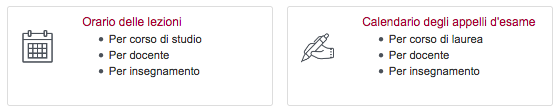 Dove reperisco le informazioni specifiche
[Piattaforma Moodle del Corso di Studi]
https://elearning.unimib.it/course/index.php?categoryid=2645
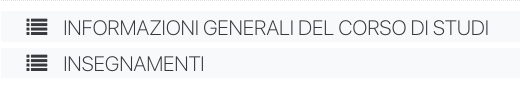 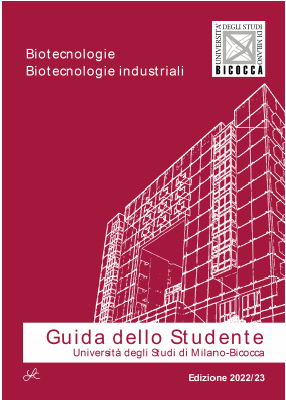 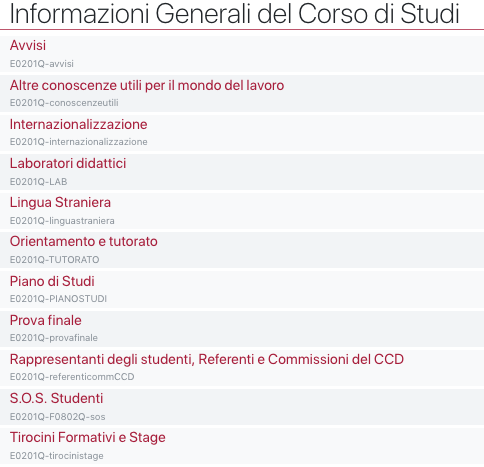 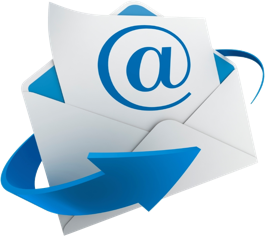 n.cognomeXX@campus.unimib.it
Chi vi supporta
SEGRETERIA 
STUDENTI
SEGRETERIA 
DIDATTICA
U3 - secondo piano
Piazza della Scienza, 2

Problemi didattici:
esami, piani di studio, ecc.
didattica.btbs@unimib.it

Sig.ra Cristina Gotti
Sig.ra Elena Bottani
U17 - Piazza difesa delle donne.

Problemi tecnico-amministrativi:
tasse, iscrizione, domanda di laurea, ecc.
segr.studenti.scienze@unimib.it
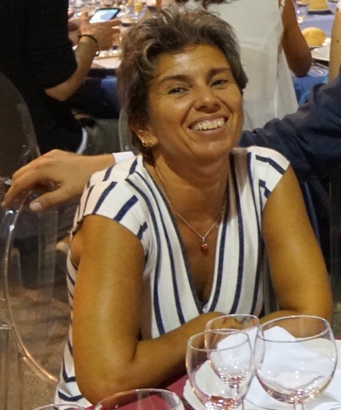 Presidente del corso di laurea:
Prof. Laura Cipolla
Edificio U3, secondo piano
laura.cipolla@unimib.it
Le segreterie sono chiuse al pubblico. 
Per qualsiasi necessità utilizzare la mail campus.
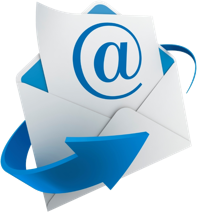 sos-studenti.biotecnologie@unimib.it
CONCLUSIONI o PREMESSE (?)
STUDIARE (LAVORARE) IN GRUPPO
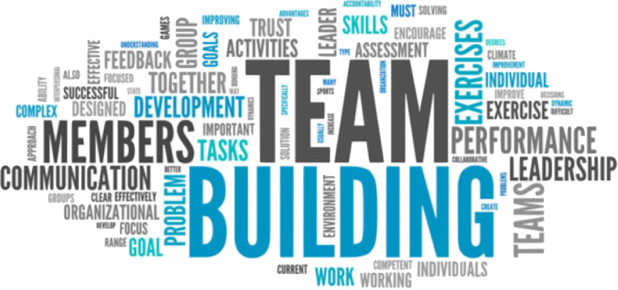 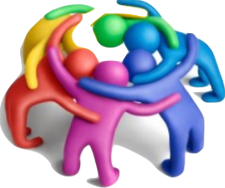 La possibilità di confronto è una ricchezza, una gioia e una fortuna; insegna la prospettiva  e le relazioni

Intelligenza Include l'abilità di comprendere il punto di vista degli altri, di lavorare a turno efficacemente, di capire le reazioni emotive e di ascoltare
non studiate per passare gli esami; studiate per imparare, per saper elaborare
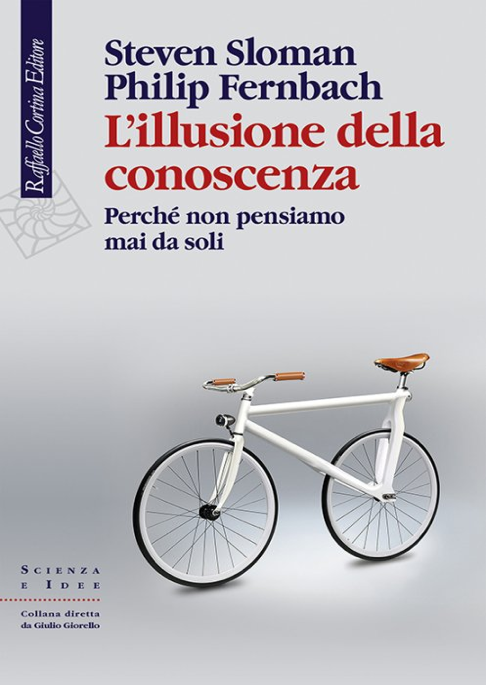 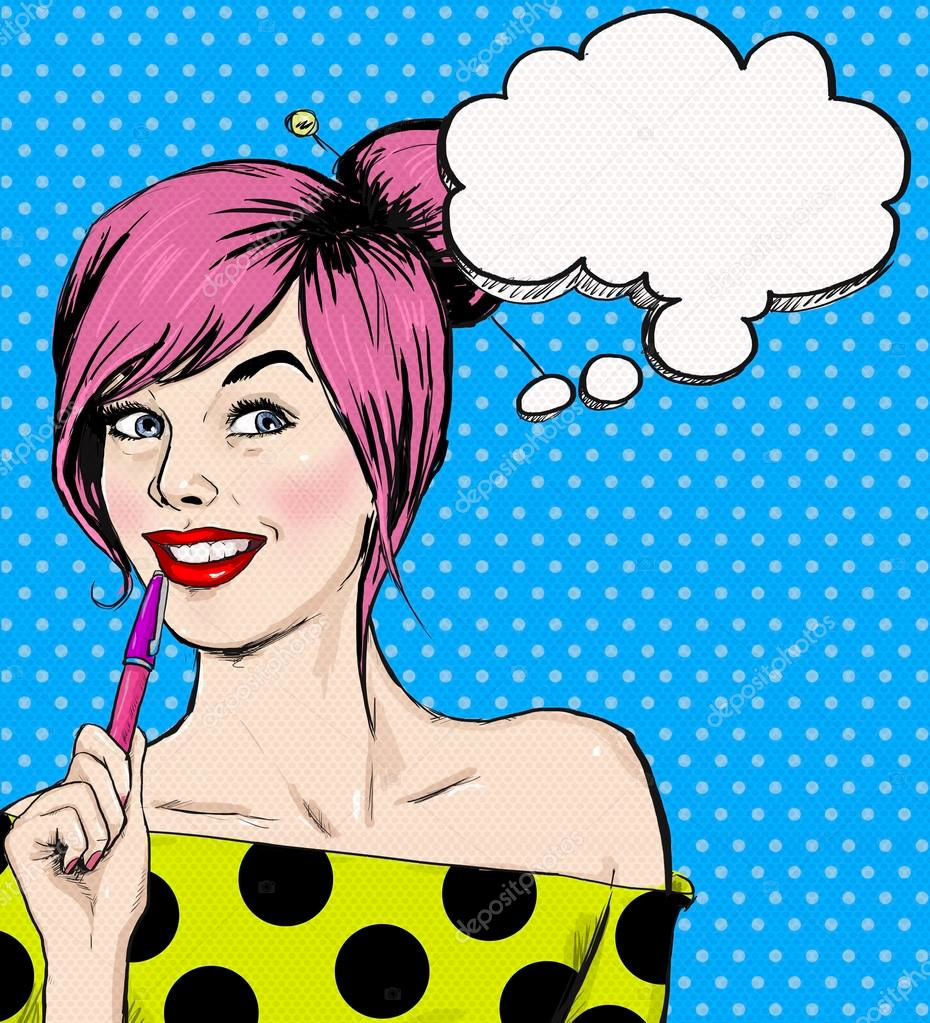 Prof, ma il 
capitolo 3 non lo ha fatto a lezione, lo dobbiamo studiare?
LO STUDENTE UNIVERSITARIO
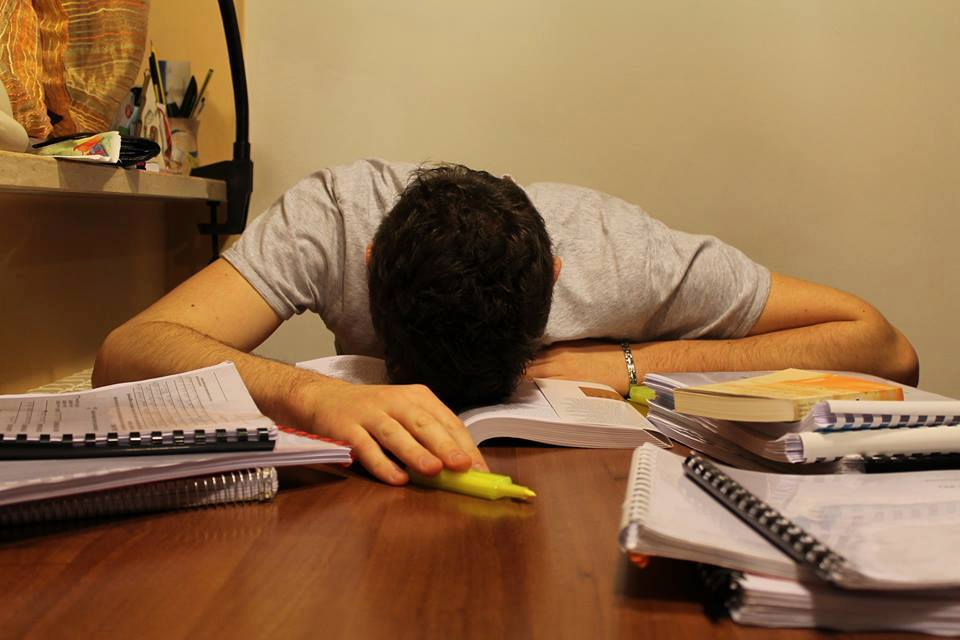 Pensa al futuro, pensa a te stesso migliore di come sei oggi; e migliorati, giorno dopo giorno
Questa è la tua vita, sei tu stesso che devi renderla straordinaria, nessun altro lo farà per te
[Alberto Forchielli, Muovete il culo! 2018]
Un primo pensiero
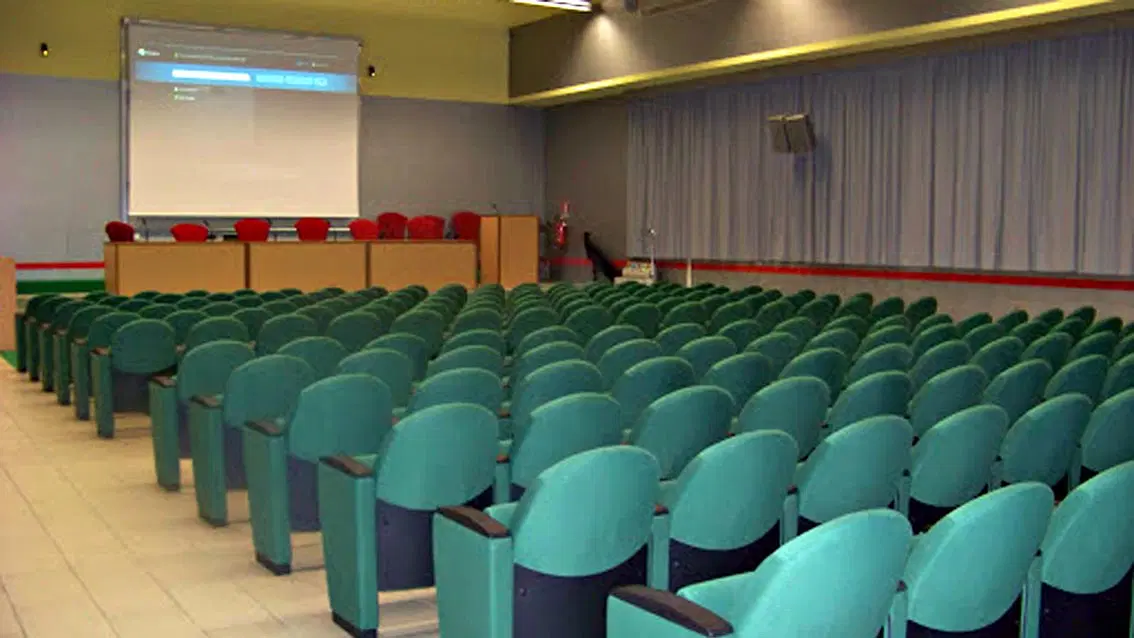 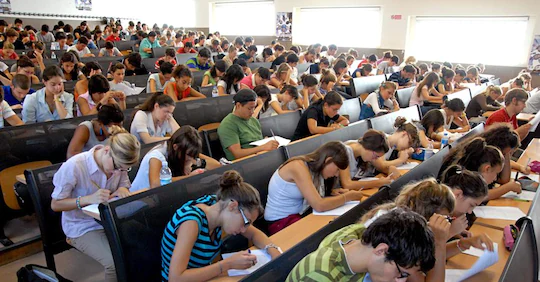 RAPPRESENTANTI DEGLI STUDENTI E I TUTOR DEL CORSO DI STUDI
I COMPAGNI DI VIAGGIO
RAPPRESENTANTI E TUTOR
I vostri tutor
supporto alle problematiche individuali, di approccio allo studio, programmazione e preparazione degli esami, vita universitaria, progettazione del percorso formativo (piano degli studi), orientamento
I vostri rappresentanti
canale di comunicazione diretto con il Presidente di CCD e con la CPDS per la segnalazione/risoluzione di problematiche di tipo organizzativo condivise tra la maggioranza degli studenti sulla gestione delle aule, esami, insegnamenti, laboratori, etc.
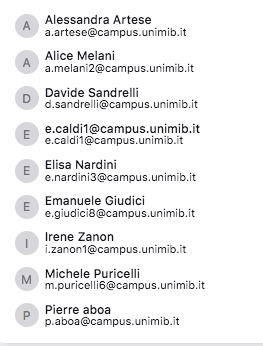 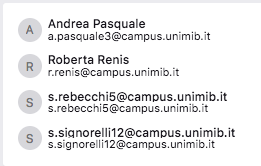 Referente per l’orientamento: Prof. Michela Clerici
«Camminare è diventato un gesto sovversivo. […] La rivoluzione è alla portata di chiunque. Basta decidere di rinunciare a qualche comodità e di spostarsi a piedi ogni volta che è possibile. Anche in città, anche nel quotidiano. Sottrarsi alla tirannia della velocità significa dilatare la meraviglia di ogni istante e restituire intensità alla vita. Chi cammina gode di migliore salute, ha una memoria più efficiente, è più creativo. «
						Camminare, Erling Kagge
MENS SANA IN CORPORE SANO
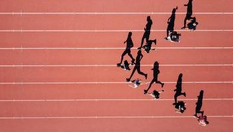 LO SPORT IN BICOCCA
DUAL CAREER – STUDENTI ATLETI 
L'Università Bicocca ha lanciato il progetto Dual Career mirato a sostenere gli atleti nel loro percorso universitario (https://www.unimib.it/news/presenta-tua-candidatura-dual-career-progetto-milano-bicocca-dedicato-agli-studenti-atleti)



http://www.cusbicocca.it/
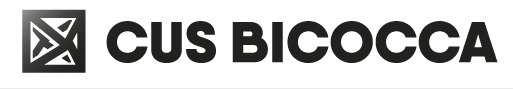 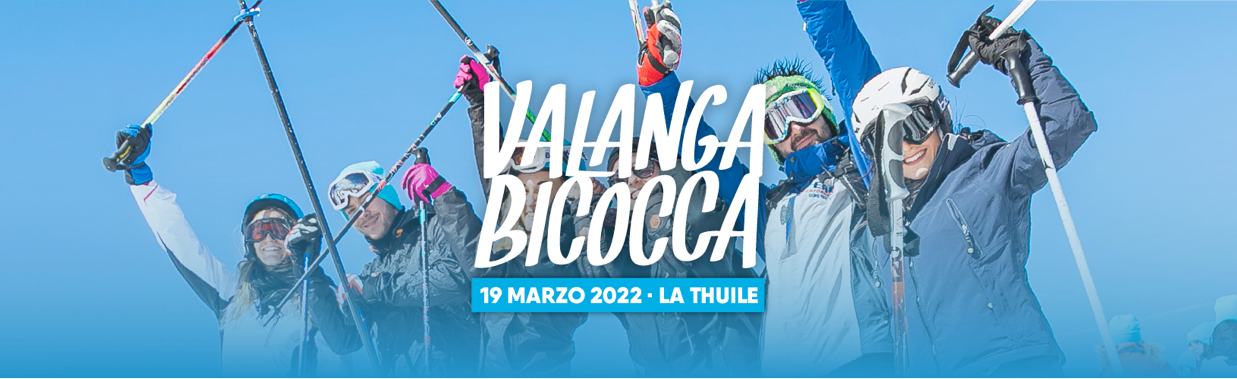 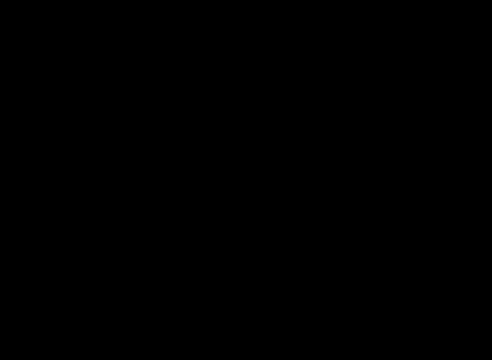 Questa è la nostra Italia, https://italiacamp.com